Творческий проект «Вокально-хоровое пение, как вид детского исполнительства»
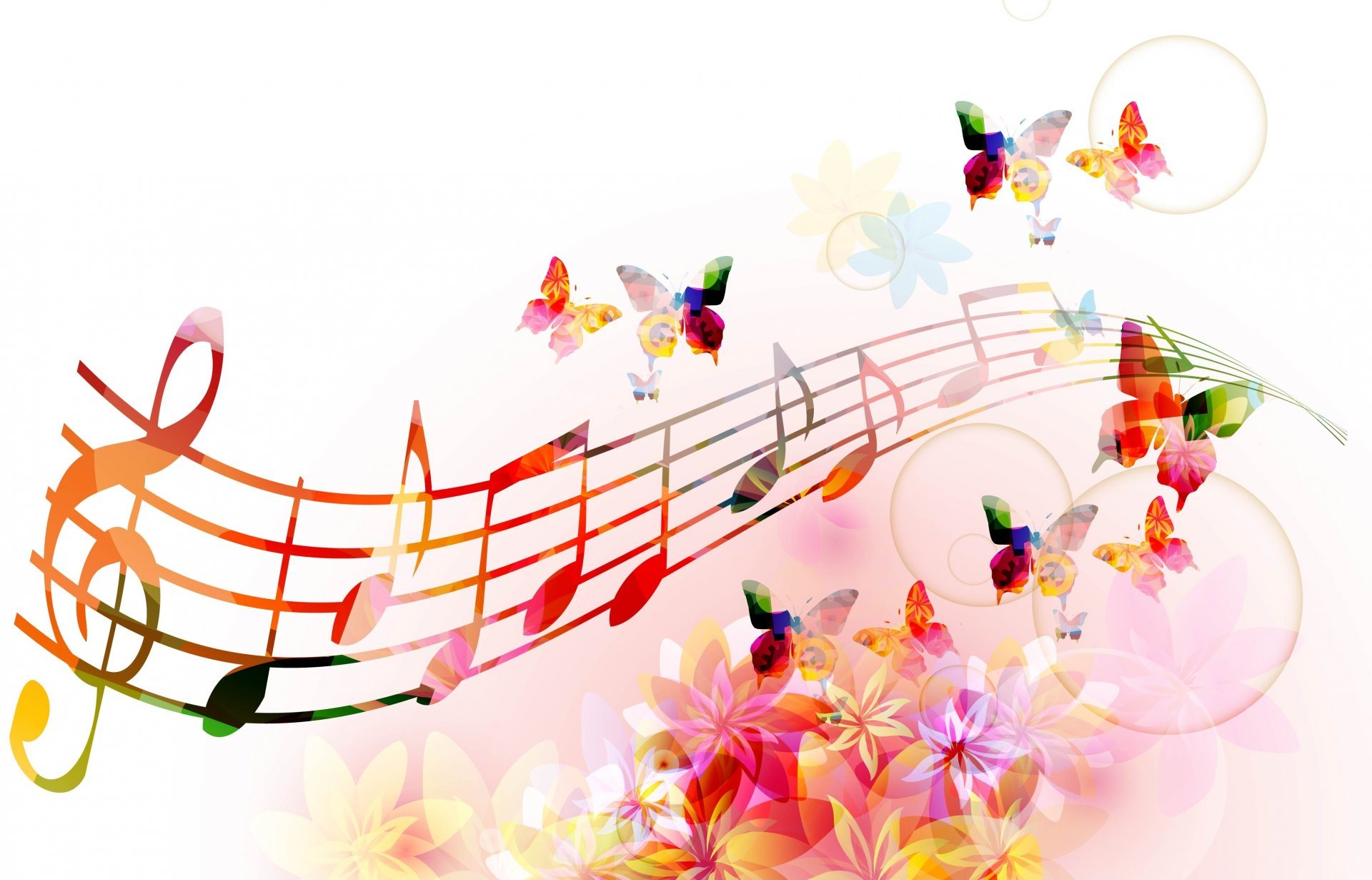 Актуальность проекта:
- Обеспечение укрепления физического, психического и психологического здоровья детей.  - Формирование у дошкольников навыков вокальной техники с элементами хореографии, а также нравственно-волевых качеств личности: настойчивость в достижении результата, выдержку, умение контролировать свои движения, действовать в коллективе. - Развитие у воспитанников ДОУ вокальных данных, творческих способностей, исполнительского мастерства.
Цель проекта
Создание условий для развития певческих способностей детей в условиях образования в ДОУ, формируя интерес ребенка к эстетической стороне искусства.
Задачи проекта
Формирование интереса к вокальному творчеству; эстетической культуры дошкольника;

Формирование основных вокально-хоровых навыков. 

Развитие музыкальных способностей и музыкально-слуховых представлений, через целостное  восприятие средств выразительности песен.

Побуждать к сопереживанию содержания песен, к эмоциональной отзывчивости;
Сроки и этапыреализации проекта
Долгосрочный проект – 3 учебных года (2017-2021г.)
Участники проекта: Дети вокальной группы «Соловушки»
1 этап – диагностический. Определение начального уровня развития певческих навыков детей. Подбор музыкального материала.
2 этап – практический. Организация работы по развитию певческих навыков и формирования певческой культуры детей. 
3 этап – контрольный. Позволяет увидеть эффективность проведенной работы. Контроль осуществляется диагностикой уровня развития певческих навыков детей.
Ожидаемый результат
Пение положительно влияет на здоровье детей, как физическое и психологическое (дикция, правильная артикуляция и физиологическое дыхание); 
   
Активное  участие  детей в свободной и организованной творческой деятельности детей, как в детском учреждении, так и дома в семье; 
Продолжать  развивать вокальное мастерство в вокальных кружках  Дома творчества, Дома культуры.
      
Обогащение  и накопление вокального опыта, удовлетворение творческих потребностей детей в пении.
Песня «Зимняя сказка», IV Международный конкурс исскуств «Зимняя сказка», Дипломанты I степени.
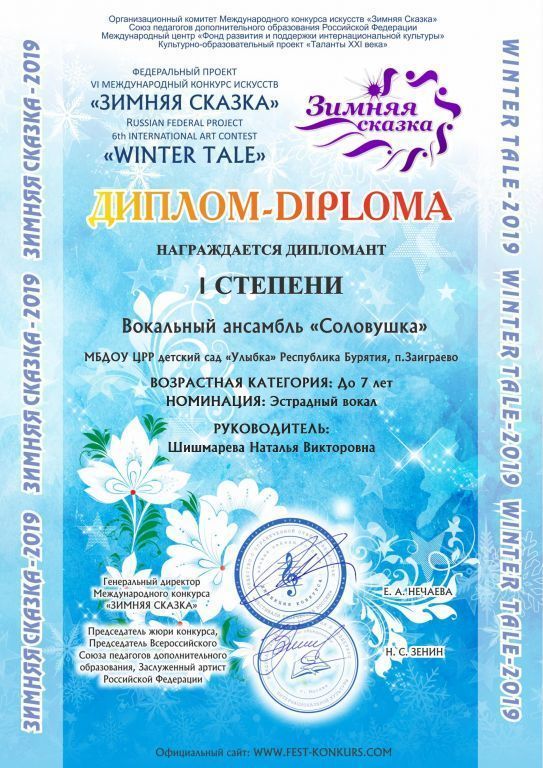 Песня «Я на мамочку похожей быть хочу», Всероссийский конкурс-фестиваль «Новые имена», Лауреаты II степени.
Песня «Осень-раскрасавица», Международный фестиваль «Вселенная контрастов», Диплом II степени.
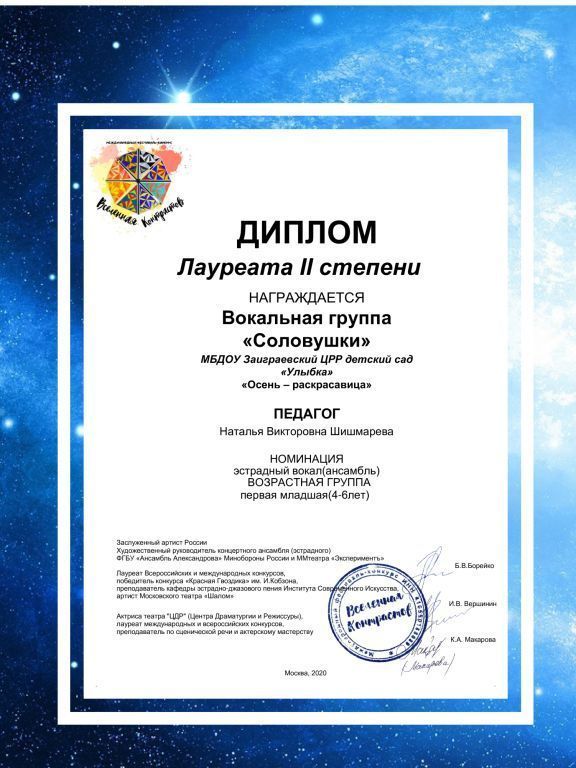 Песня «Новый год», Международный образовательный центр «Кладовая талантов», Диплом 1 степени.
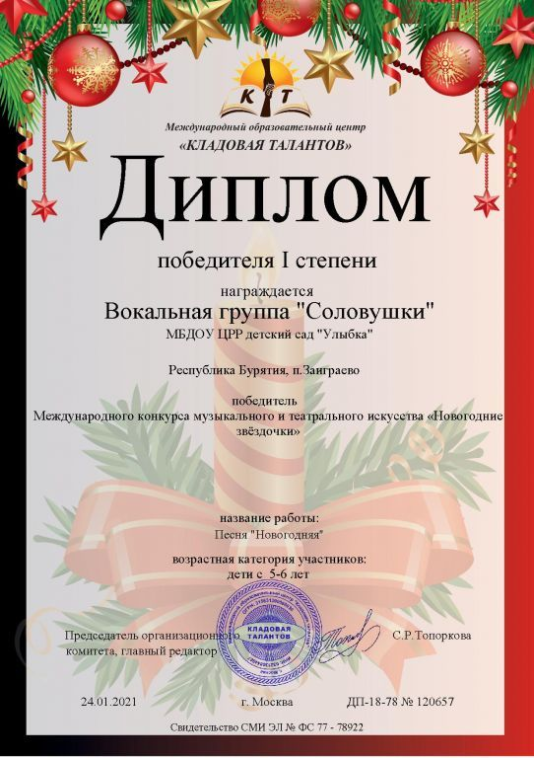 Частушки посвященные 23 февраля, Всероссийский творческий конкурс, Диплом 1 степени.
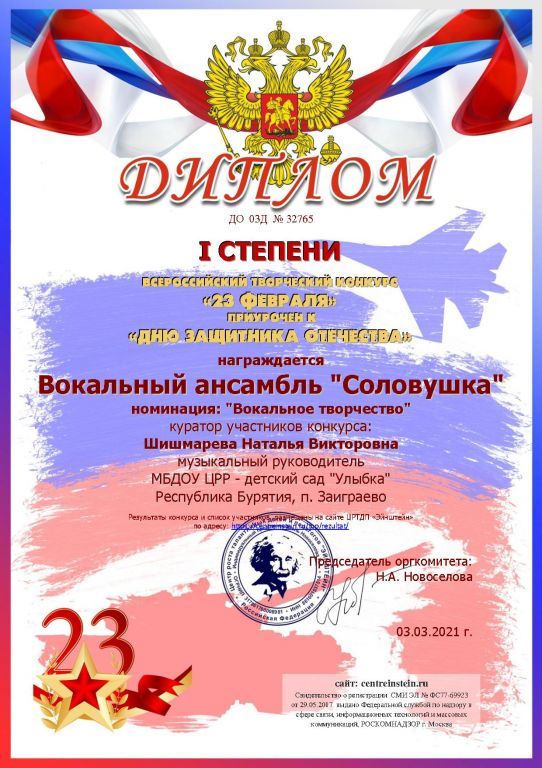 Песня «Веснушки», участие на выпускном вечере
Спасибо за внимание!